Obsahový marketinga copywriting
Markéta Bartoníčková
363689@mail.muni.cz
+420 728 014 956
VIKMB64
Obsah
Obsah tvoříme pro lidi
 = měl by mít nějakou hodnotu (přínos pro konzumenta):
 informační
 poučnou
 zábavnou
 … ale musí se líbit i vyhledávačům
zpátky k seo
Obsah musí být srozumitelný pro vyhledávací roboty
 Struktura – nadpisy H1 a H2, odstavce, title, meta description
 Musí se jim „líbit“
 Být dostatečně dlouhý
 Originální (ne převzatý z jiného webu)
 Použití klíčových slov
 Co lidé reálně hledají
 Jak nazývají vaše produkty nebo služby
 Jak formulují dotazy
co lidé hledají
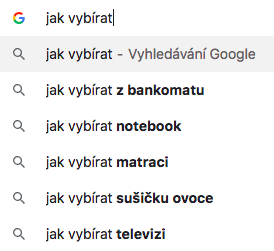 k čemu slouží obsahový marketing
Navazování vztahů – dáváme lidem něco zadarmo / něco navíc
Budování důvěry – jsme odborníci, víme, co děláme
SEO – díky obsahu je náš web lépe hodnocen a zobrazuje se na vyšších pozicích i na obecná slova
Přilákání (potenciálních) zákazníků a zvýšení tržeb (ovšem nepřímo)
JAK NEFUNGUJE OBSAHOVÝ MARKETING
Zdroj: Pavel Ungr
S čím je třeba počítat
Potrvá to dlouho
 Dá to fakt práci
 Obtížně poznáte, jak dobře a jestli vůbec to funguje
 Konkrétní přínos (návratnost investic) změříte ještě obtížněji
 Pokud produkt a služba stojí za houby, sebelepší text to nezachrání
Jaké metriky sledovat
Návštěvnost (čtenost)
 Chování – míra okamžitého opuštění, čas na stránce
 Asistované konverze
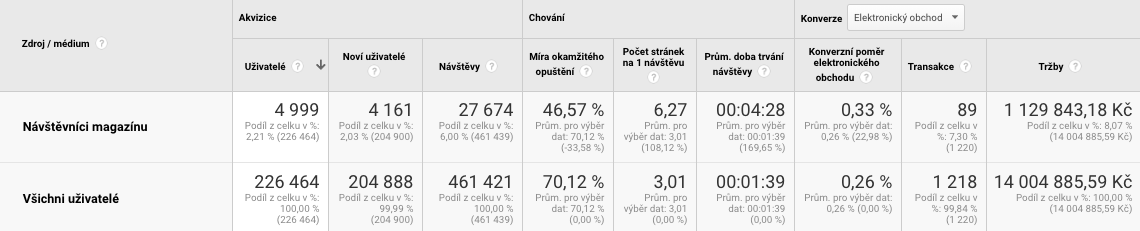 jaký obsah
Text (typicky článek, ale i popisky produktů)
 Infografika
 Fotografie
 Video
 Audio (podcast)
 Ebook
 …
kam s ním?
Vlastní web – blog
 Oborové weby
 Respektované blogy
 Sociální sítě
 (kamkoliv, kde to nepokazí pověst firmy)
Obsahová strategie
Co je cílem
 Kdo je cílovka
 Jaký obsah považuje za přínosný
 Jaké jsou silné a slabé stránky našich produktů / služeb
 Jaký obsah můžeme nabídnout
 Kdo ho bude tvořit, kontrolovat, publikovat
 Jak ho dostaneme k lidem
 Kdy ho budeme zveřejňovat
 Jak budeme měřit dopad a vyhodnocovat plnění cílů
příklad bichle.cz
Co je cílem – ukázat lidem, že jsme odborníci na knížky a baví nás to
 Kdo je cílovka – lidi, co mají rádi knížky
 Jaký obsah považuje za přínosný – tipy na novinky, doporučení, recenze, zajímavosti
 Jaké jsou silné a slabé stránky našich produktů / služeb – ?
 Jaký obsah můžeme nabídnout – 5 nejlepších knih měsíce, video recenze, rozhovory
 Kdo ho bude tvořit, kontrolovat, publikovat – content manager a jeho tým 
 Jak ho dostaneme k lidem – sociální sítě, newsletter, diskuze, …
 Kdy ho budeme zveřejňovat – hlavně pravidelně, lidi si navyknou
 Jak budeme měřit dopad a vyhodnocovat plnění cílů – čtenost, sledovanost, kvalita návštěv
Jak dostat obsah mezi lidi
Zaměřte se na nějakou komunitu – Co by měl vědět každý knihomol
 Posilujte přesvědčení – Čtení zvyšuje inteligenci, tvrdí britská studie
 Vymezte se vůči existujícím názorům – Eknihy nikdy nenahradí papír
 Nahoďte kontroverzní téma – Způsobuje tiskařská barva rakovinu?
 Co bude v zájmu lidí sdílet – 10 nejlepších českých knih roku 2018


Zdroj: Rand Fishin
Na co byste si měli odpovědět
Bude to někoho zajímat?
 Bude to někoho zajímat natolik, aby to chtěl sdílet?
 Mám případně dost peněz na to, abych zaplatil propagaci?
Kdo to dělá dobře
Tchibo blog
 Čilichili
 Woox
 Růžový slon
 Lada hledá práci
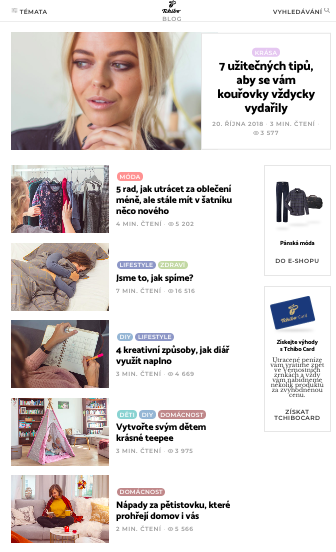 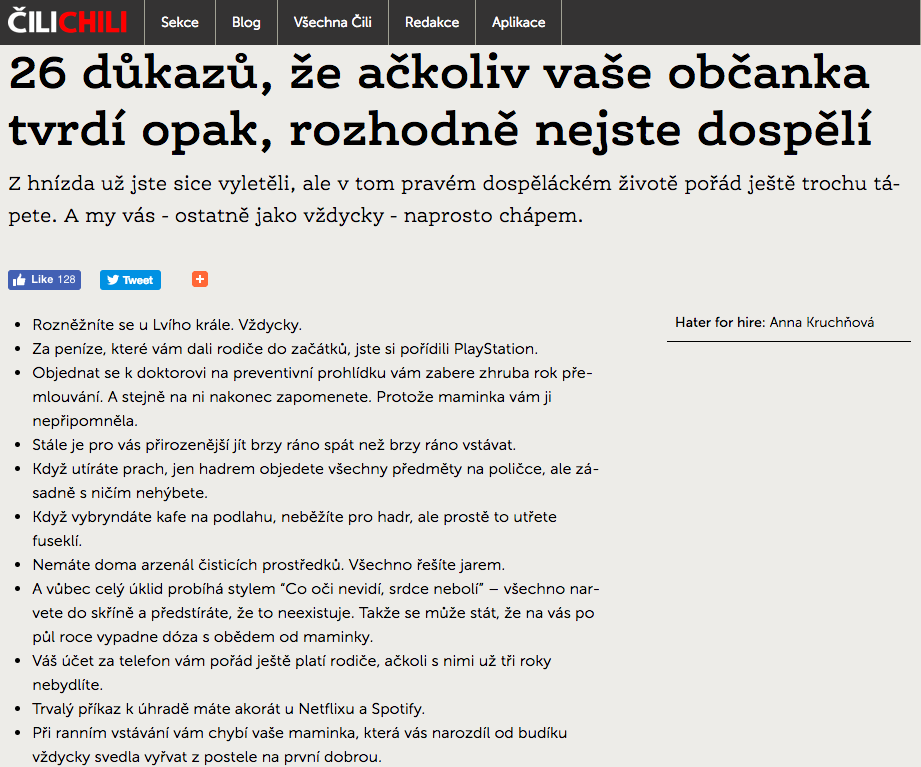 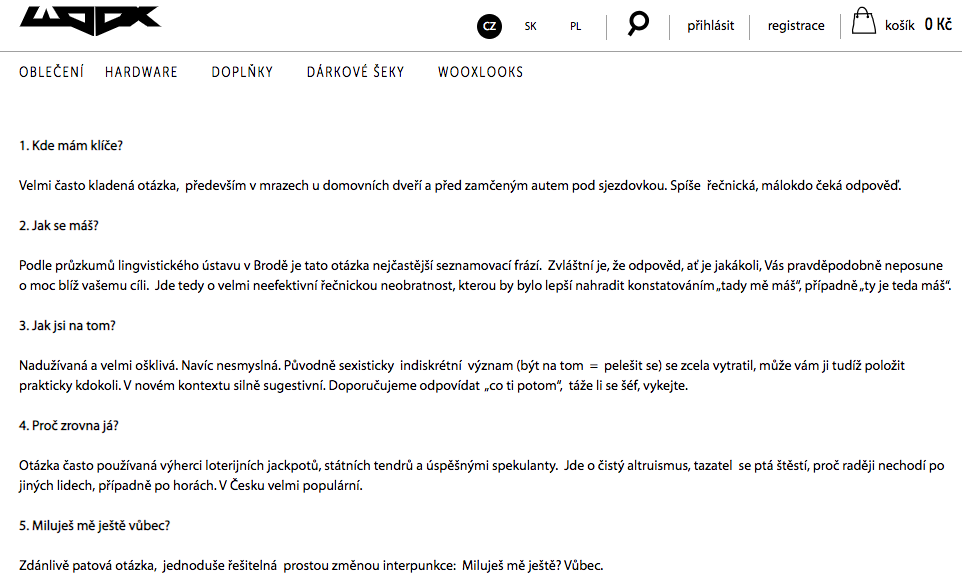 Copywriting
Copywriting
Copywriting = psaní reklamních a marketingových textů
 Jinými slovy “psaní textů, které plní svůj účel“
 Což znamená, že by měly:
 informovat,
 vzdělat,
 zabavit.
pravidla copywritingu
Stylistická a gramatická správnost
 Unikátnost a přínos pro čtenáře
 Obsah důležitých informací
 Pozitivní nádech
 Důvěryhodnost
 Přesvědčivost
 Čtivost
Zdroj: Wikipedia
5 otázek, na které v textu odpovězte
Co je za problém?
Proč problém stále trvá?
Jaké jsou možnosti?
V čem je to jiné?
Co mají lidi udělat teď?


Zdroj: Maria Veloso, citováno podle Otty Bohuše
obrácená pyramida
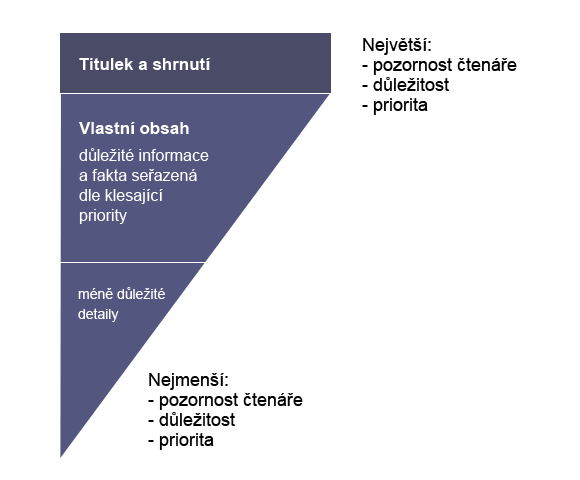 jeden nadpis vládne všem
Proč začít nadpisem / titulkem
 Přečte si ho 4x více lidí než zbytek textu
 Máte dost energie vymyslet něco super
 SEO
 Jak by měl vypadat správný titulek podle American Writers & Artists – 4 U
 užitečný
 urgentní
 unikátní
 ultraspecifický
jak psát
Čtěte 
 Zkraťte všechno, co můžete
 Hlavně srozumitelně
 Udržujte jednotný styl
 Pište jako člověk
jak psát
Vyhněte se prázdným frázím
 Buďte konkrétní
 Nemluvte o sobě, ale o lidech a jejich potřebách
 Chtějte po lidech vždy jen jednu akci
 Pravidla pravopisu jsou pořád in
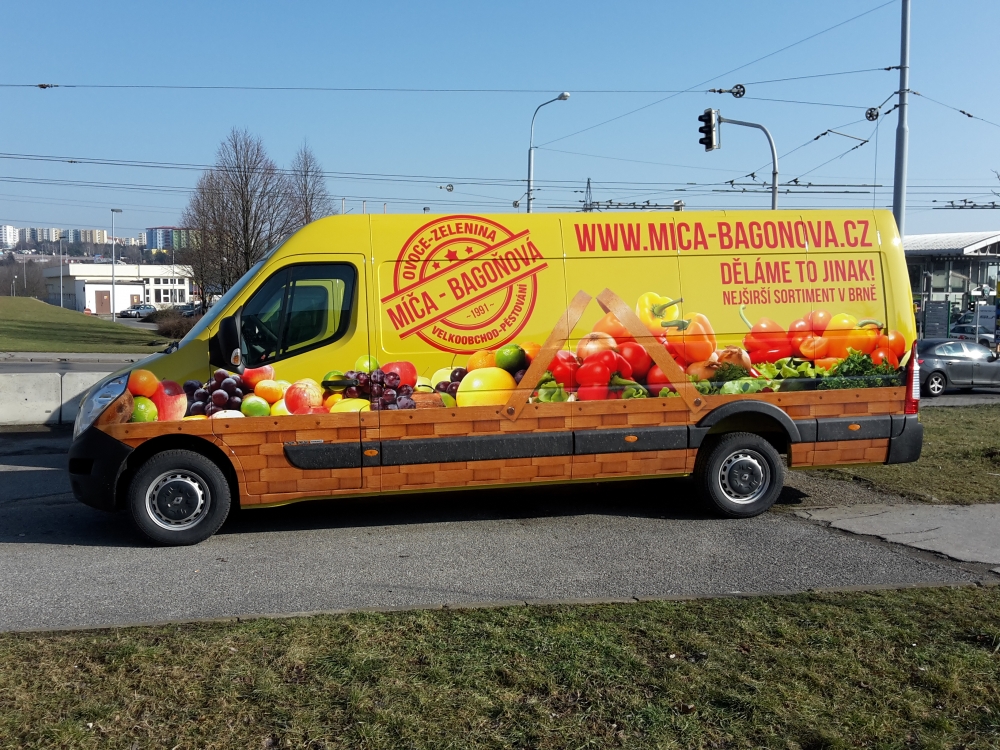 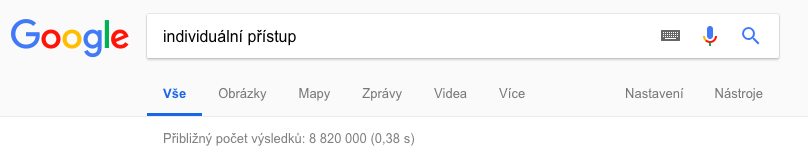 Pár Rad a triků
Konkrétní čísla vzbuzují důvěryhodnost – 73 % zákazníků, 862 prodaných kusů
 Omezte používání podmiňovacího způsobu a slov jako „kdyby“
 Vyhýbejte se trpnému rodu – samo se to nikdy neudělá
 Vykřičníky s rozumem – text by měl být důrazný sám o sobě
 Oslovujte lidi jménem
 Vzbuďte zvědavost
Koho sledovat
Otto Bohuš neboli Ottocopy
 Ebook zdarma
 Pavel Šenkapoun neboli Nejlepší copywriter
 Michaela Mužíková neboli Copytriky.cz